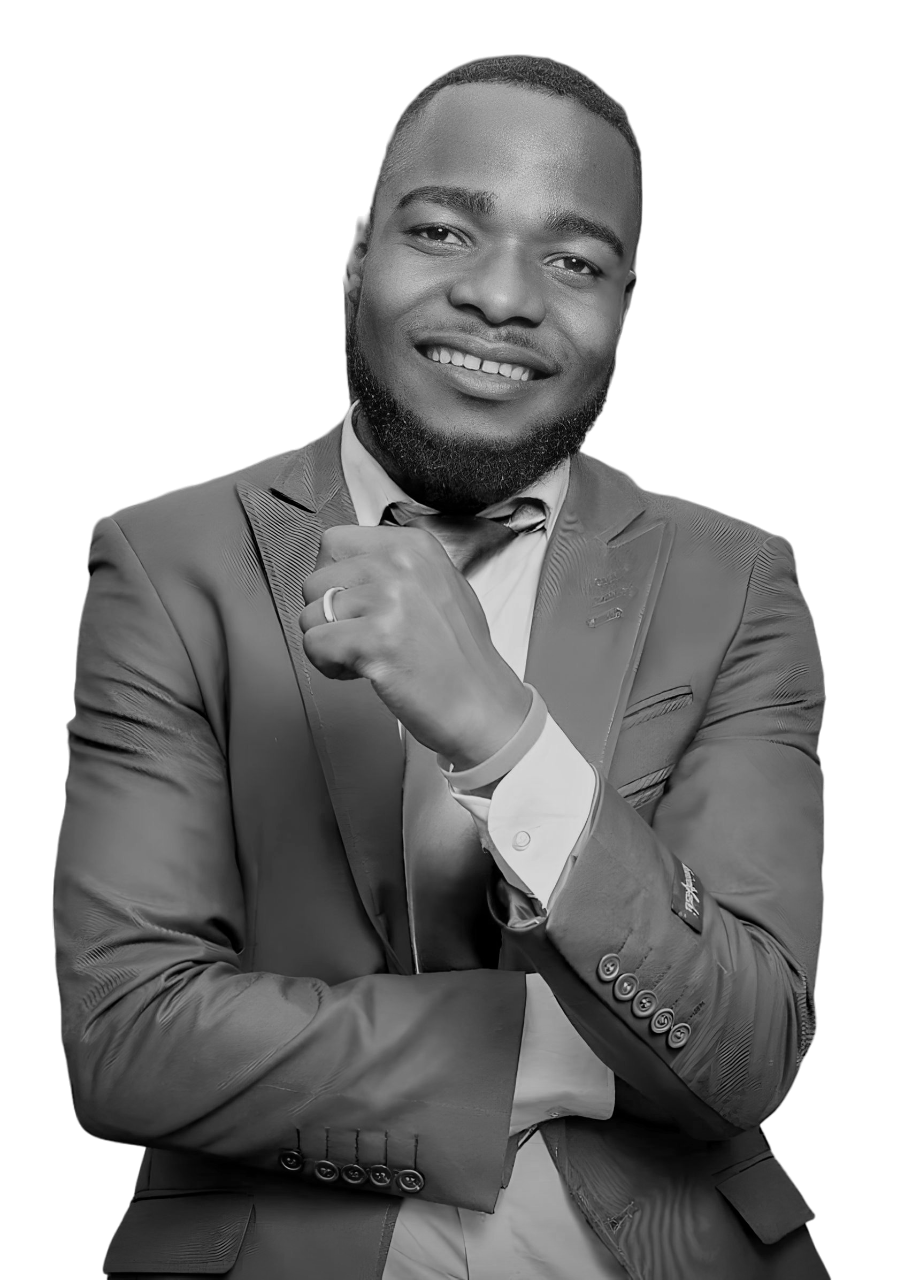 ARKIM PHIRI
SOFTWARE DEVELOPER
PERSONAL
PROFILE
I am a software developer and content creator with Lorem ipsum dolor sit amet, consectetur adipiscing elit, sed do eiusmod tempor incididunt ut labore et dolore magna aliqua. Ut enim ad minim veniam, quis nostrud exercitation ullamco laboris nisi ut aliquip ex ea
+260 977 000 000
Email@email.com
Central Park, Lusaka.
Arkiana.com
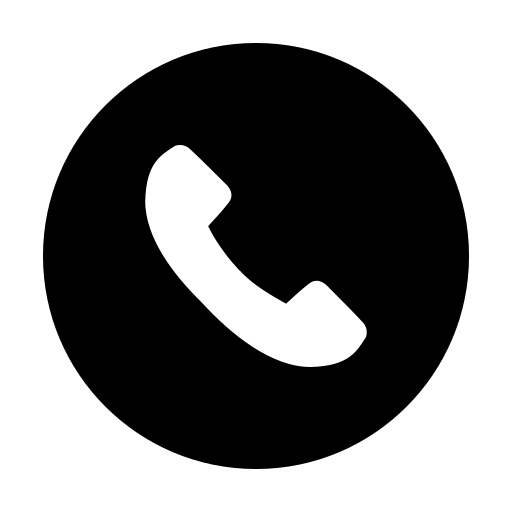 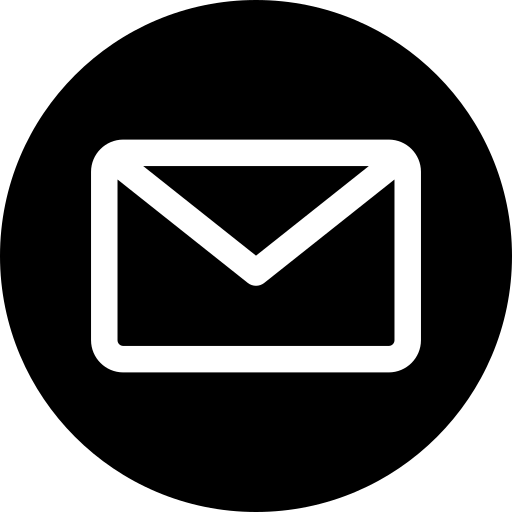 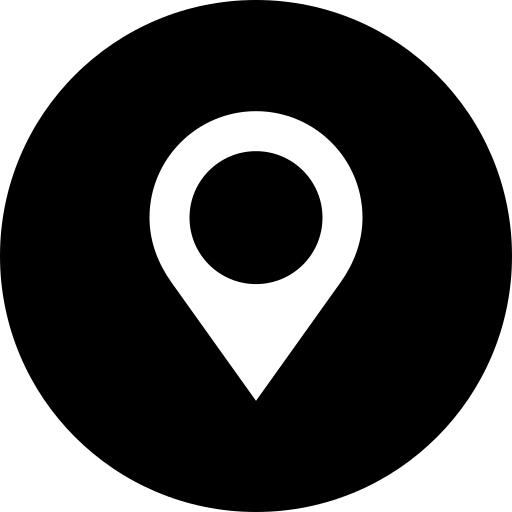 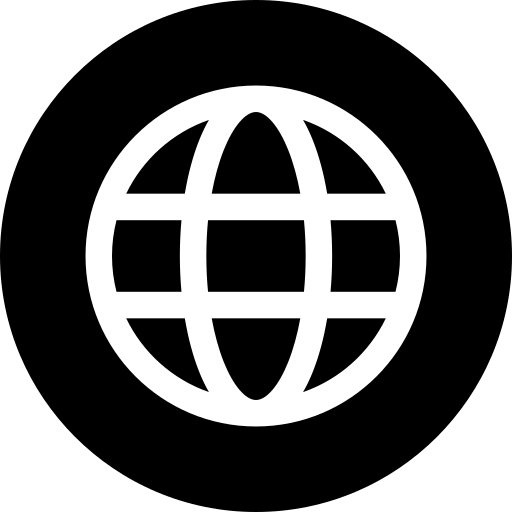 WORK EXPERIENCE
SKILLS
Programming
Content Creation
Digital Marketing
Data Analysis & Visualization with Excel, Power BI, Tableau, Looker
Video Editing
SOFTWARE DEVELOPER
Company Name	|	2020 – 2022
Duties and responsibilities
Duties and responsibilities
Duties and responsibilities
JOB POSITION
Company Name	|	2020 – 2022
Duties and responsibilities
Duties and responsibilities
Duties and responsibilities
EDUCATION
UNIVERSITY OF ZAMBIA
Electrical Engineering
2017 - 2021
JOB POSITION
Company Name	|	2020 – 2022
Duties and responsibilities
Duties and responsibilities
Duties and responsibilities
KABULONGA BOYS
Grade 12 Certificate
2012 - 2014
REFERENCE
Name
Position
Company
Reference
Name
Position
Company
Reference
PRINCE TAKAMADO
Grade 9 Certificate
2010 - 2011